«Современное пятиборье»
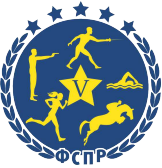 «Герои спорта» 
Подготовила 
Ученица 8 «Б»
Школы МОУ СОШ 
№75
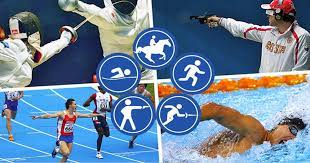 История пятиборья
Современное пятиборье представляет собой разновидность спортивного многоборья, которое состоит из верховой езды, фехтования, стрельбы, плавания и кросса. Свое название данный вид спорта получил еще в 1948 году. Пятиборье разделяется на мужское и женское и по возрасту. Современным называется для отличия от античного. Именно в это время в Лондоне был основан Международный союз
современного пятиборья, который в 1988 году был переименован в Международную федерацию. В программе Олимпийских игр данная разновидность спорта присутствует с 1912 года, а чемпионаты мира по нему проводятся с 1949 года.
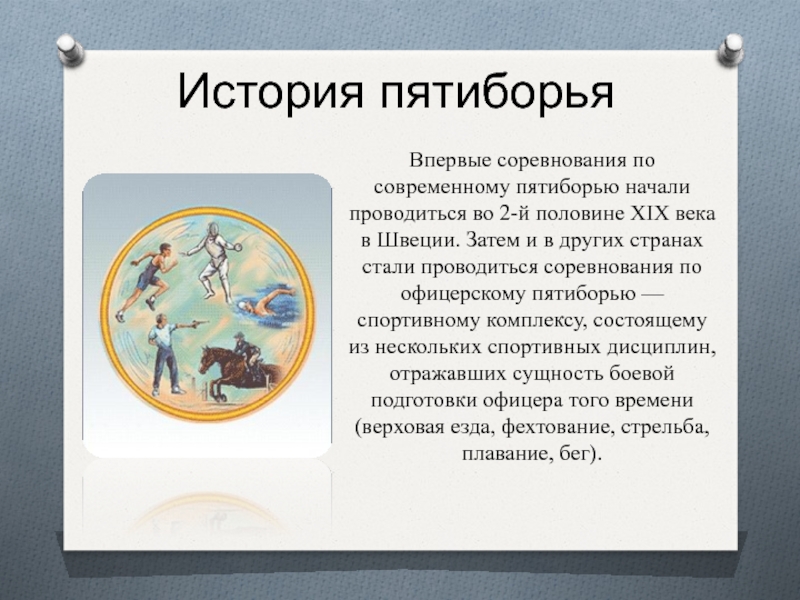 Впервые соревнования по современному пятиборью начали проводиться во 2-й половине XIX века в Швеции. Затем и в других странах стали проводиться соревнования по офицерскому пятиборью — спортивному комплексу, состоящему из нескольких спортивных дисциплин, отражавших сущность боевой подготовки офицера того времени (верховая езда, фехтование, стрельба, плавание, бег).
Пьер де Кубертен
Объединить такие разные дисциплины, как стрельба, фехтование, плавание, конкур и бег, в один вид спорта предложил основатель современного олимпийского движения Пьер де Кубертен, писавший, что подобное испытание «станет достойной проверкой моральных качеств человека, его физических возможностей и навыков, и таким образом даст нам идеального, разностороннего атлета».
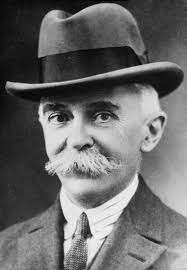 Аналогичной идеей руководствовался и Кубертен, когда разрабатывал программу современного пятиборья. Она объединила наиболее важные для воина-кавалериста навыки: верховая езда, владение холодным и огнестрельным оружием, преодоление вплавь водных преград и передвижение по пересеченной местности в пешем порядке
Дебют на Олимпийских играх
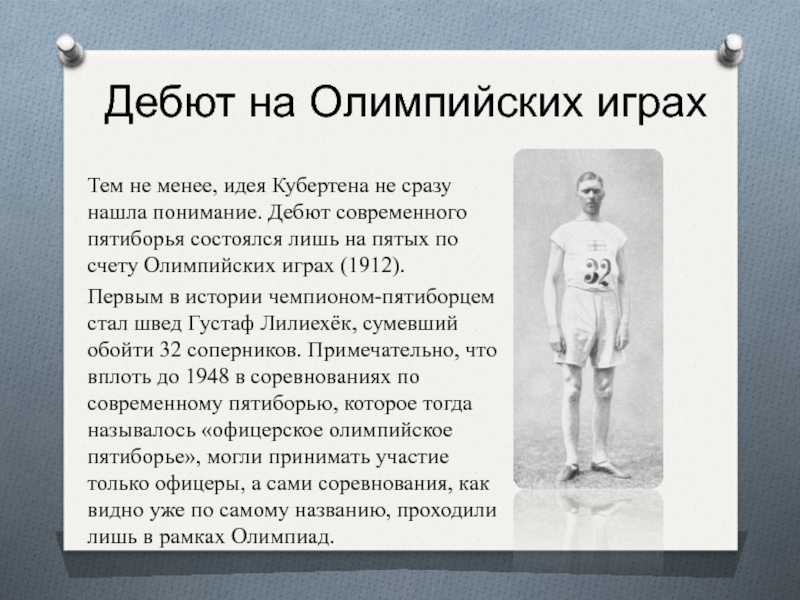 Тем не менее, идея Кубертена не сразу нашла понимание. Дебют современного пятиборья состоялся лишь на пятых по счету Олимпийских играх (1912).Первым в истории чемпионом-пятиборцем стал швед Густаф Лилиехёк, сумевший обойти 32 соперников. Примечательно, что вплоть до 1948 в соревнованиях по современному пятиборью, которое тогда называлось «офицерское олимпийское пятиборье», могли принимать участие только офицеры, а сами соревнования, как видно уже по самому названию, проходили лишь в рамках Олимпиад.
Андрей Моисеев
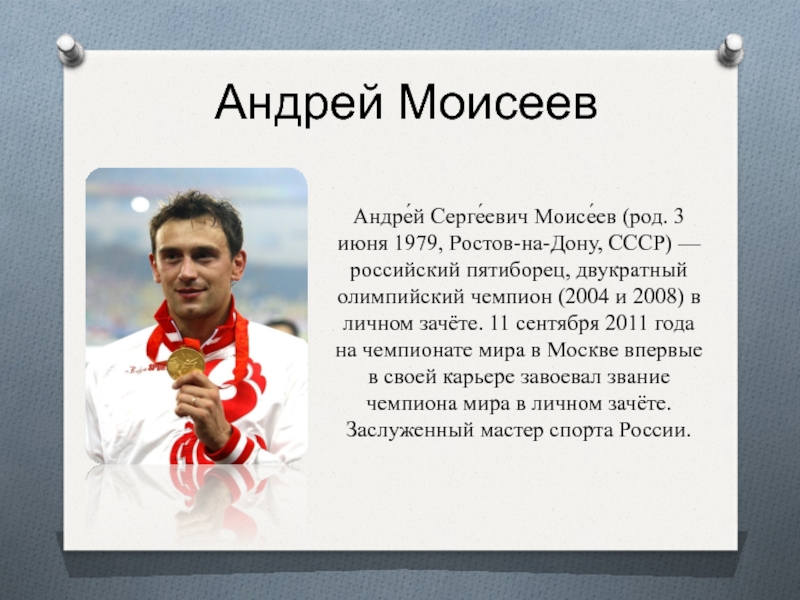 Андре́й Серге́евич Моисе́ев (род. 3 июня 1979, Ростов-на-Дону, СССР) — российский пятиборец, двукратный олимпийский чемпион (2004 и 2008) в личном зачёте. 11 сентября 2011 года на чемпионате мира в Москве впервые в своей карьере завоевал звание чемпиона мира в личном зачёте. Заслуженный мастер спорта России.
В спорт он пришел в возрасте 8 лет. Первоначально мальчик занимался плаванием и знать не знал, как фехтовать, стрелять и ездить на лошади. Тренировался он в секции у С. Н. Казакова. Однако вскоре в биографии Андрея Моисеева появляется и спортивное пятиборье. Шли годы, а ростовчанин к 19 годам достиг лишь звания мастера спорта по плаванию и ничем не выделялся из огромной массы спортсменов. Он решился на дерзкое решение и сменил вид спорта, став заниматься спортивным пятиборьем. Прогресс Андрея Моисеева был невероятен.
Уже в 1999 году он выполнил норматив мастера спорта, а еще через год стал мастером спорта международного класса, одержав победу на престижном турнире.
Первые победы
Одним из решающих стартов в карьере Андрея стал чемпионат России 2002 года. Турнир проходил на родине спортсмена – в Ростове, и он прекрасно чувствовал себя на родных площадках. Очень мощно и ровно он выступил во всех пяти дисциплинах, нигде не провалившись, и стал чемпионом страны. Вчерашний пловец на голову превзошел авторитетных и сильных мастеров современного пятиборья и доказал, что готов к роли лидера сборной.
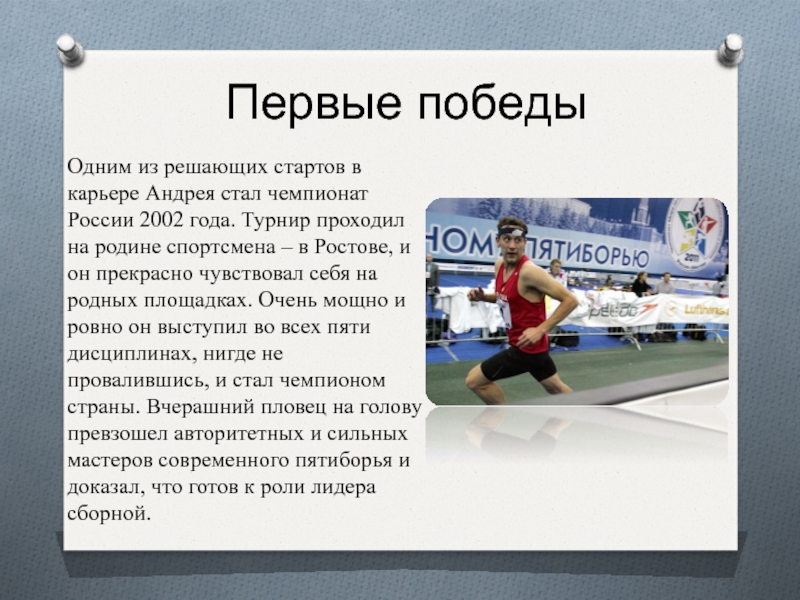 В 2004 году Андрей Моисеев повторил свой подвиг, кроме того, здорово выступал на международной арене. На чемпионате Европы он стал победителем в командном зачете, а на первенстве мира здорово выступил в личном зачете и в эстафете, завоевав таким образом путевку на Олимпийские игры в Афинах.
До этого российский атлет уже побеждал на Олимпиадах. В 2000 году Дмитрий Сватковский принес первое после 30-летнего перерыва золото в современном пятиборье. Однако он был известным спортсменом, долгие годы идущим к своей цели, а Моисеев представлялся всем «темной лошадкой», от которой можно было ожидать всего.
Афины-2004
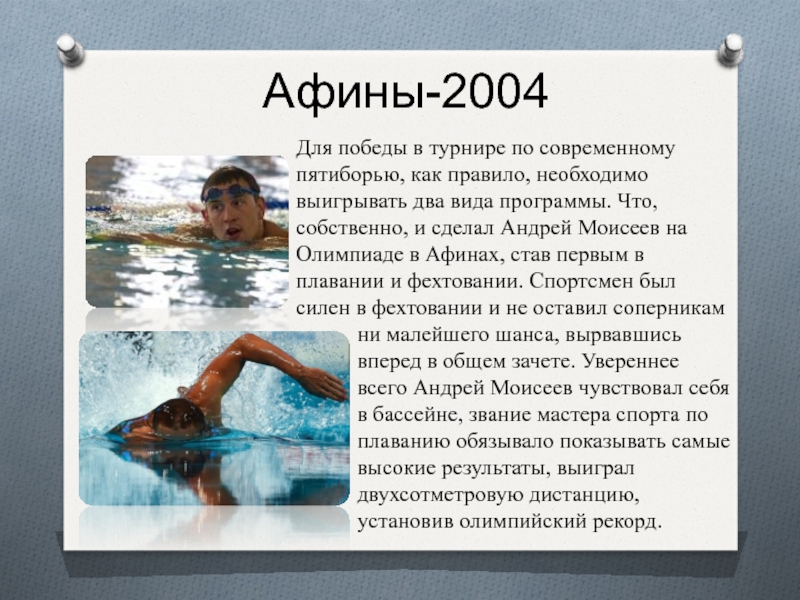 Для победы в турнире по современному пятиборью, как правило, необходимо выигрывать два вида программы. Что, собственно, и сделал Андрей Моисеев на Олимпиаде в Афинах, став первым в плавании и фехтовании. Спортсмен был силен в фехтовании и не оставил соперникам ни малейшего шанса, вырвавшись вперед в общем зачете. Увереннее всего Андрей Моисеев чувствовал себя в бассейне, звание мастера спорта по плаванию обязывало показывать самые высокие результаты, выиграл двухсотметровую дистанцию, установив олимпийский рекорд.
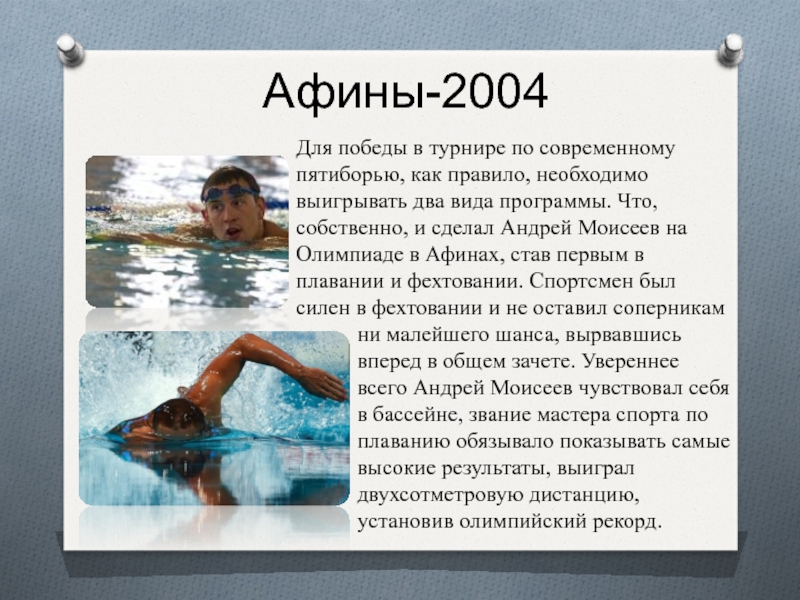 На дистанции в 3 км тридцать секунд – это отличный результат. Несмотря на присутствие сильных бегунов Заднепровскиса и Капалини, Андрей Моисеев уверенно прошел всю дистанцию и даже позволил себе финишировать с национальным флагом
Пекин-2008
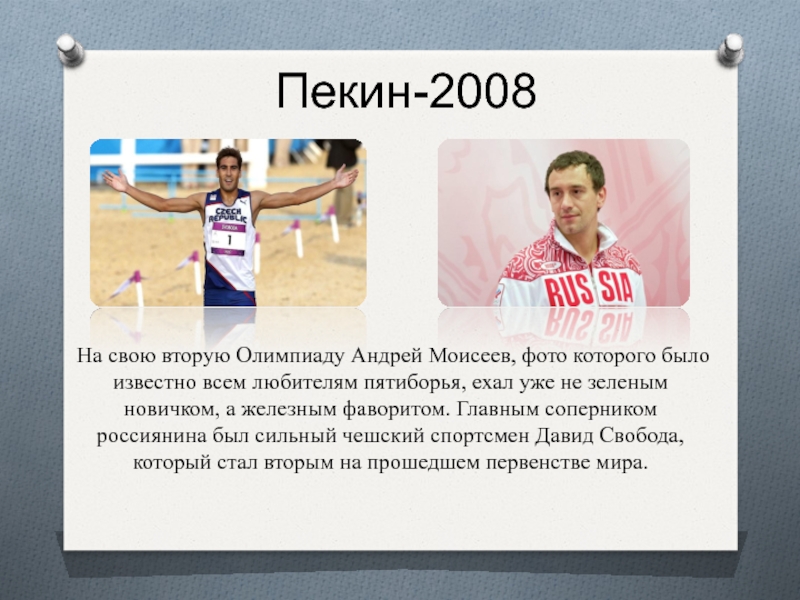 На свою вторую Олимпиаду Андрей Моисеев, фото которого было известно всем любителям пятиборья, ехал уже не зеленым новичком, а железным фаворитом. Главным соперником россиянина был сильный чешский спортсмен Давид Свобода, который стал вторым на прошедшем первенстве мира.
Андрей Моисеев не провалил нелюбимую стрельбу и расположился на пятом месте после первого вида. Фехтование же было коронным видом россиянина, и он разделил здесь первое место с китайцем Цзян Женьхуа.
Третье место перед плаванием, в котором Моисеев был специалистом, давало ему отличную заявку на победу. Однако здесь он выступил относительно неудачно, расположившись на шестой строчке. Тем не менее, этого хватило, чтобы вырваться вперед в общем зачете перед заключительными видами.
Конкурс стал сложным испытанием для всех участников. Лошади попались норовистые и постоянно сбрасывали своих наездников. Моисеев стал лишь пятнадцатым, однако соперники выступили еще хуже.
Чемпионаты мира по современному пятиборью среди женщин
Чемпионаты мира среди женщин до 1980-х годов не проводились.В 1978–1980 годы проводился турнир по современному пятиборью среди женщин «Кубок мира».С 1981 года чемпионаты мира по женскому современному пятиборью проводятся ежегодно.В 1981 году состоялся первый официальный чемпионат мира среди женщин. Первой чемпионкой мира стала Анна Альгрен Flag of Sweden.svg Швеция.Первой чемпионкой СССР стала Ирина Киселева
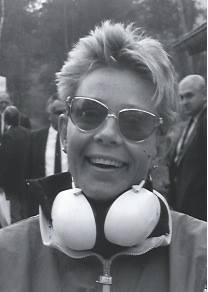 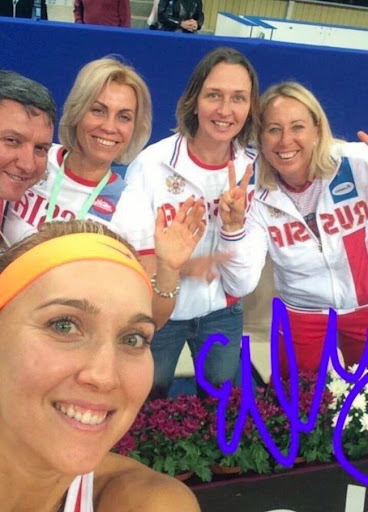 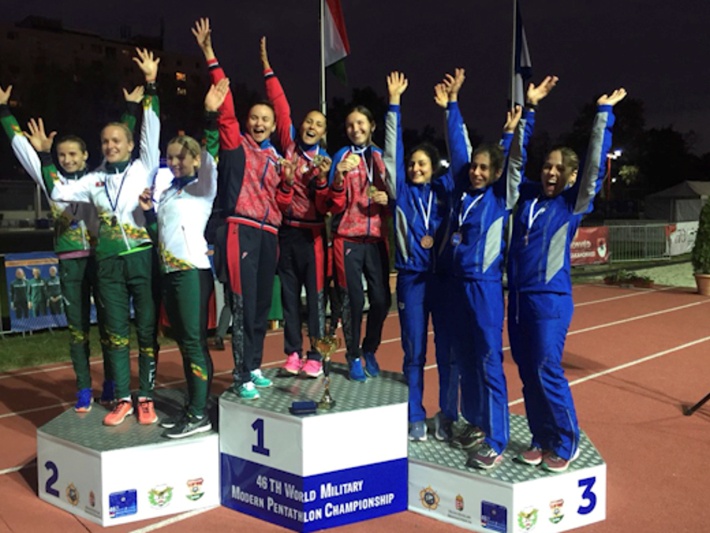 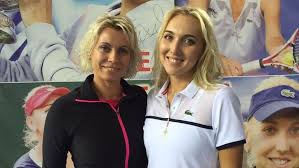